Создание    образовательной среды для обучения детей с ОВЗ
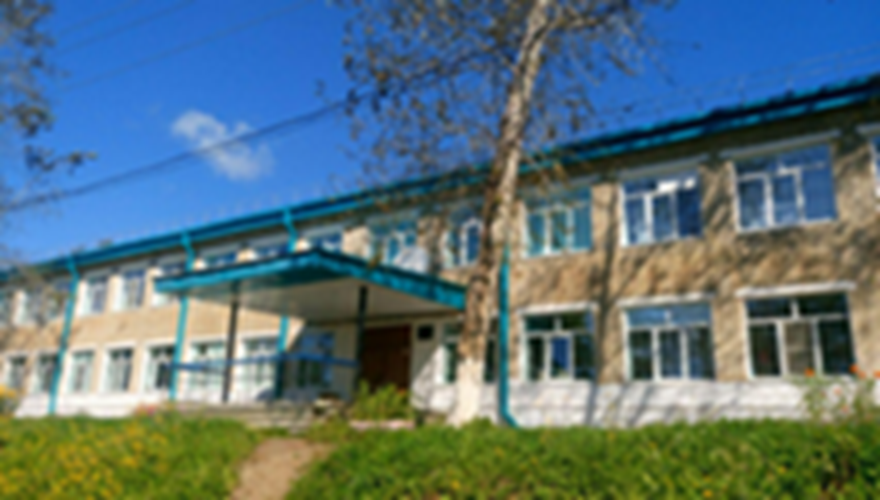 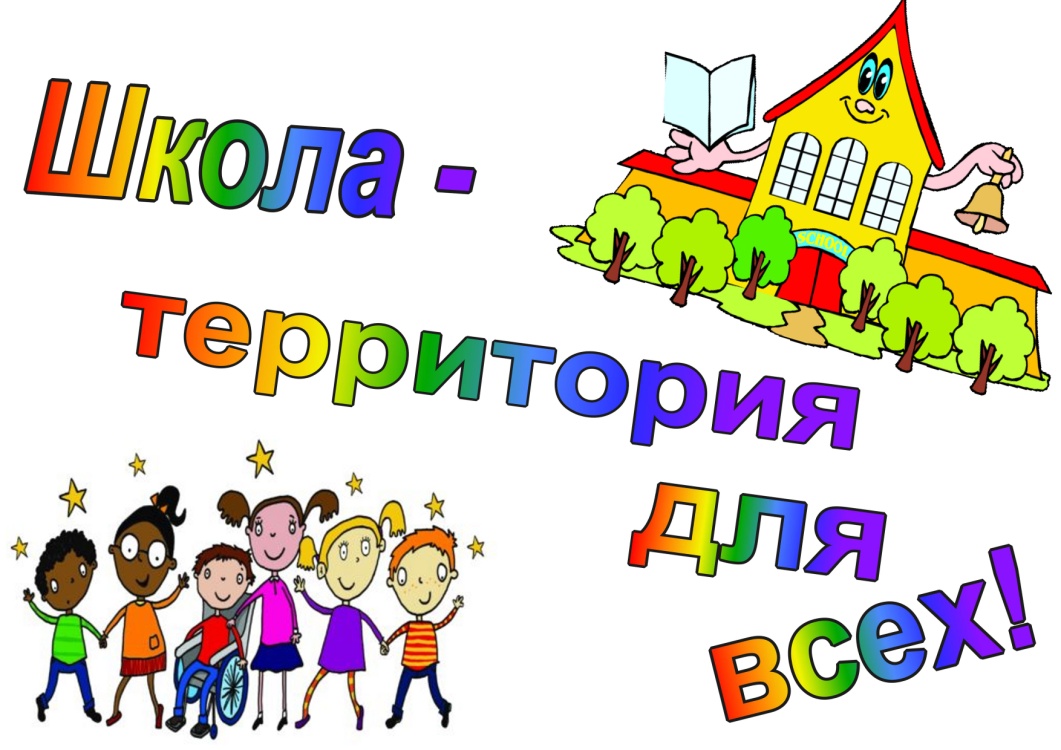 МБОУ СОШ пос. Известковый
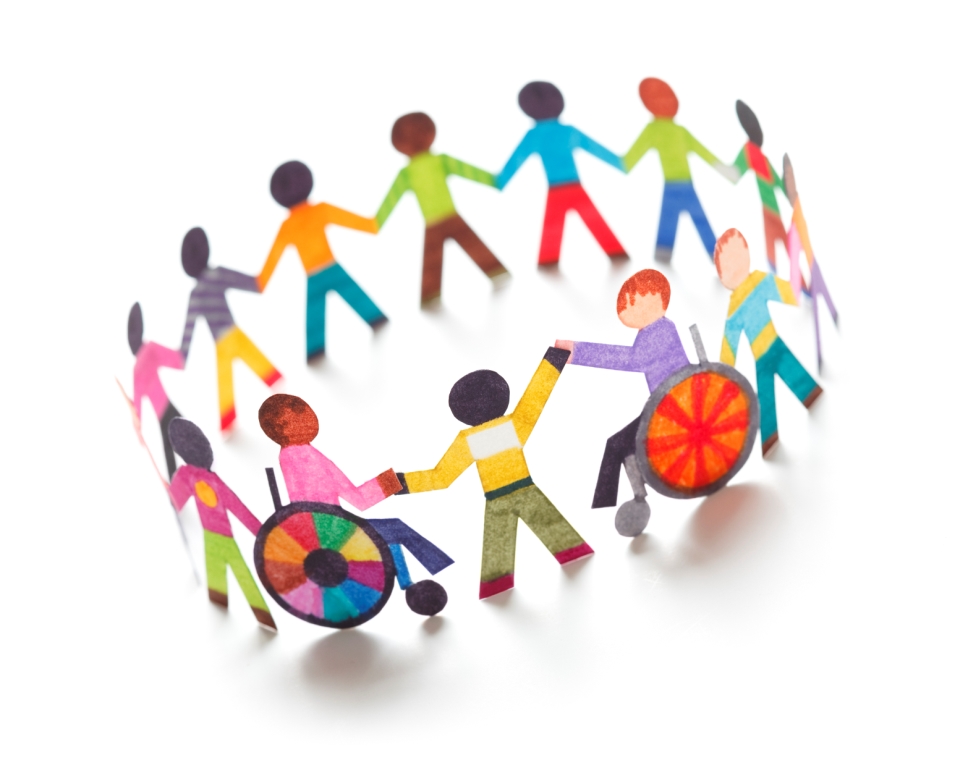 В мире насчитывается примерно 450 миллионов человек с нарушениями психического и физического развития. Это составляет 1/10 часть жителей нашей планеты (из них около 200 миллионов детей с ограниченными возможностями).
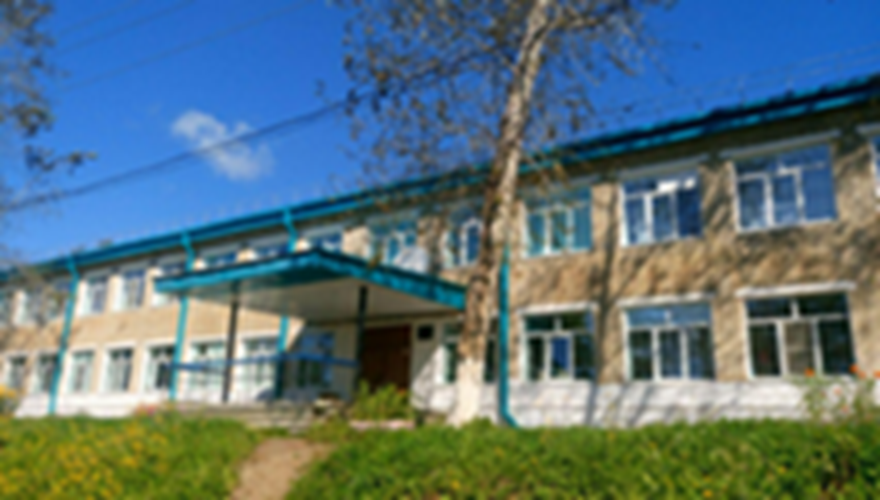 Создание равных возможностей доступа к образованию для различных категорий обучающихся
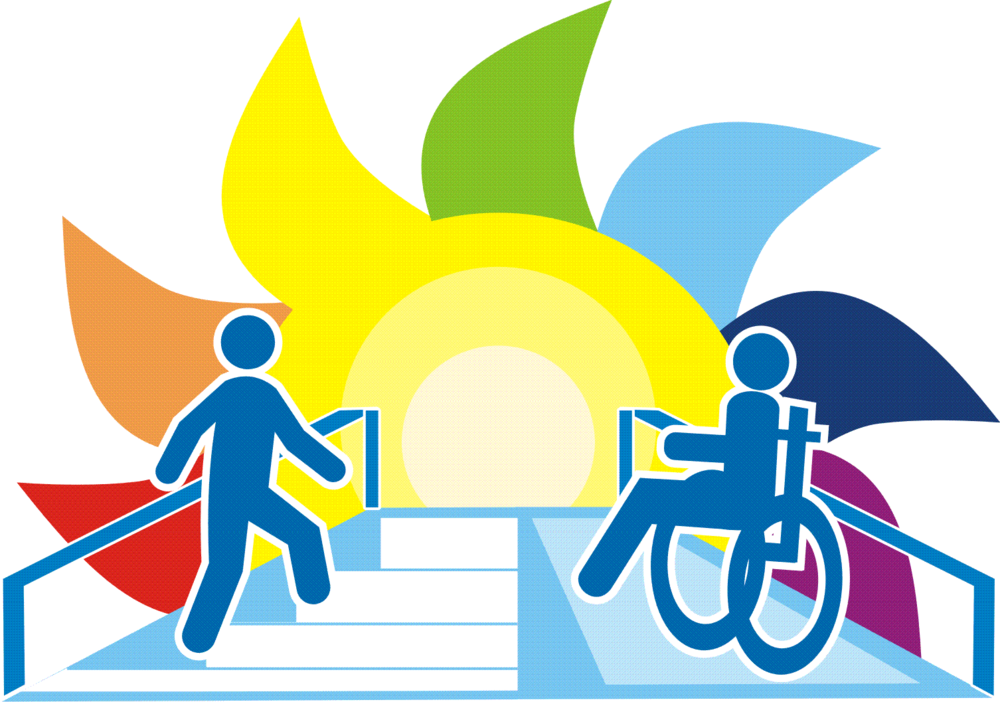 Проводится ежегодный анализ контингента различных категорий обучающихся:
Численный состав     
Социальное положение семьи
Состояние здоровья
Обучающиеся «группы риска»
Дети на учете (КДН, ПДН)
Неблагополучные семьи
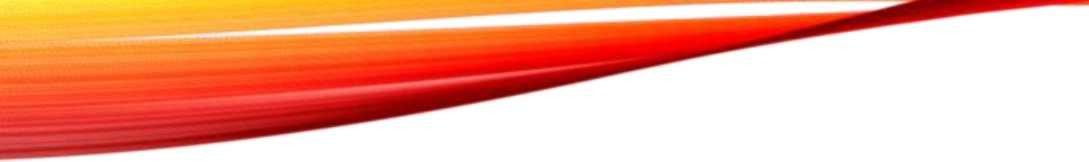 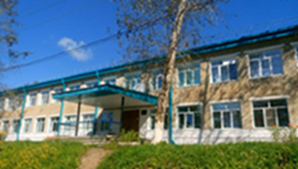 Антирисковые меры по направлению
«Высокая доля обучающихся с ОВЗ»
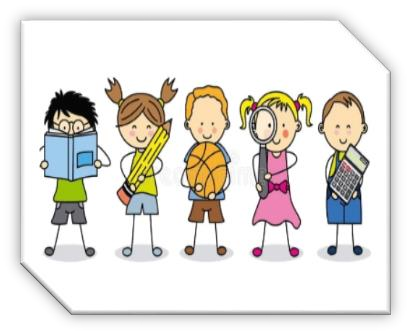 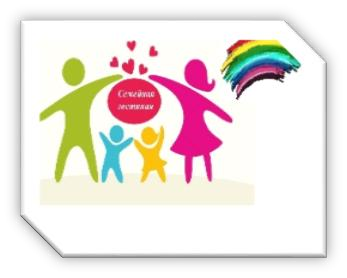 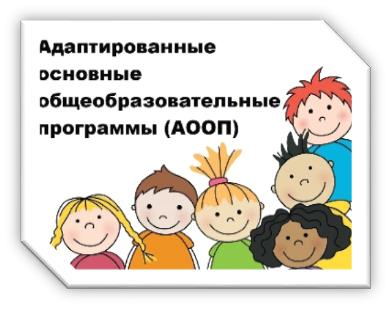 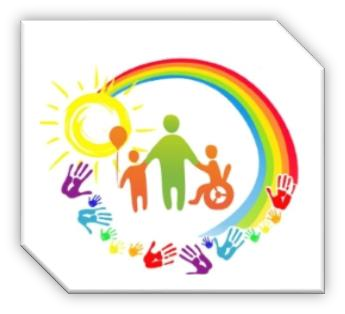 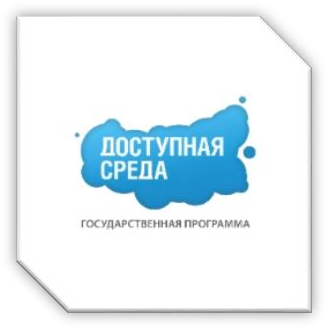 25 обучающихся  -7 в.
14 обучающихся -8 в.
из них 4 обучающихся  УО
Оказание методической,  психолого-
педагогической и  консультационной  помощи родителям  (законным  представителям) в
обучении и воспитании
ребенка с
Разработка и  реализация
адаптированных  образовательных  программ в  соответствии с  требованиями  ФГОС ОВЗ
Обеспечение  психолого-
педагогического  сопровождения  учащихся с ОВЗ  через
индивидуальные
маршруты
Создание в школе  доступной среды
Создание условий  для  профессионального  самоопределения и
социализации детей  с ОВЗ
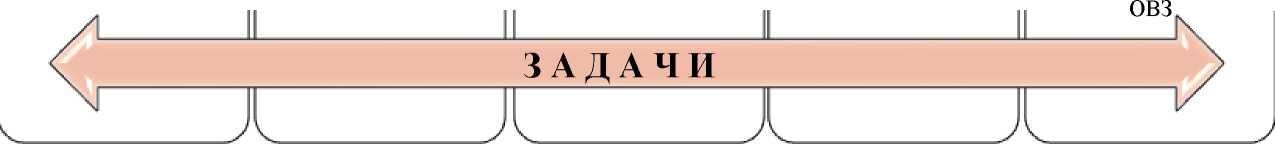 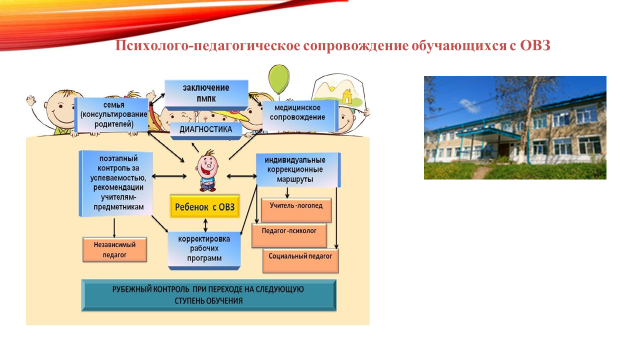 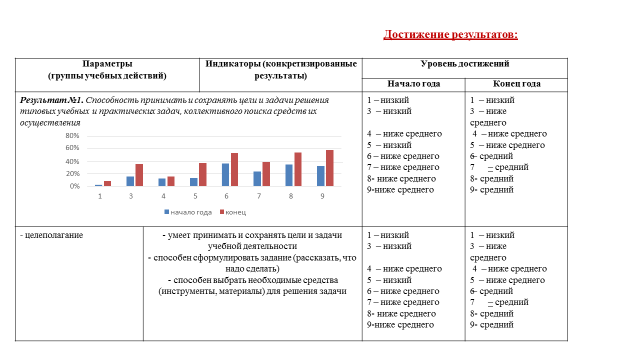 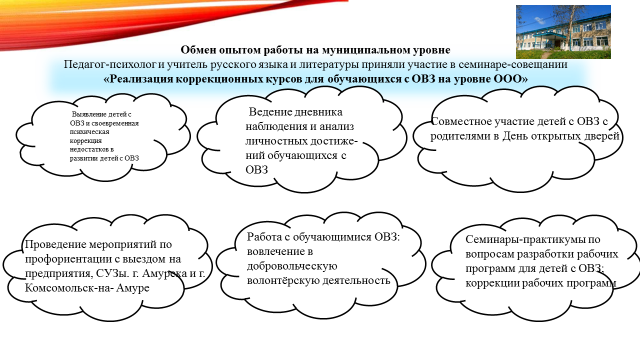 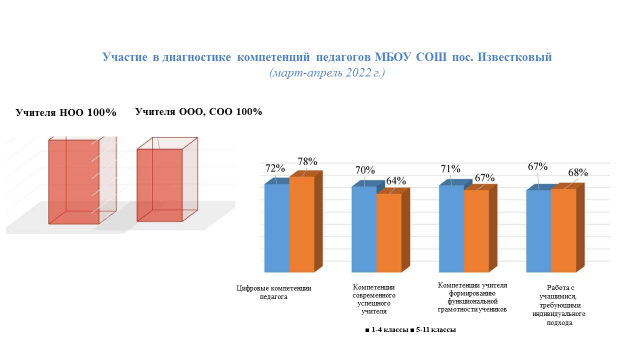 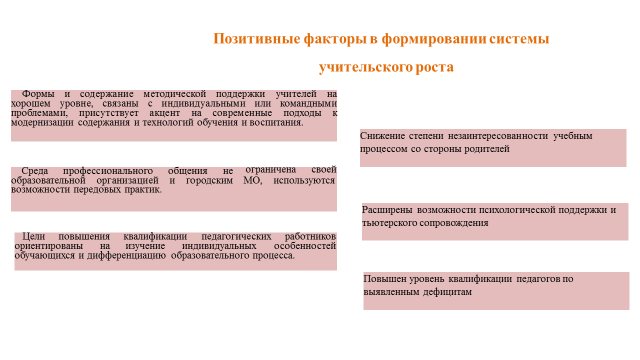 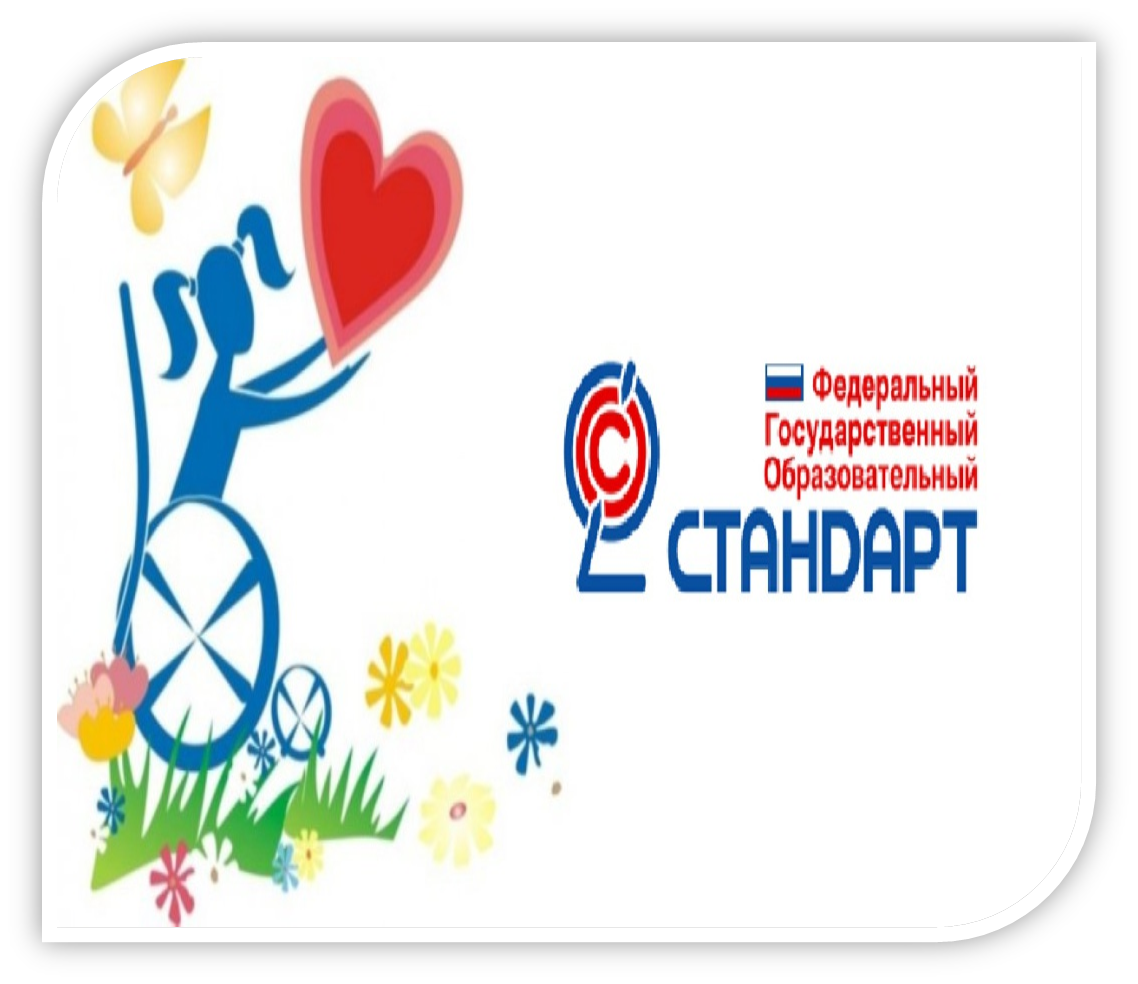 Здоровьесберегающая среда 
МБОУ СОШ пос. Известковый
Совокупность условий, в результате взаимодействия которых происходит становление здоровья человека в системе образования
Условия, обеспечивающие здоровьесозидающий характер учебного процесса
Повышение культуры здоровья и сознательного отношения к ЗОЖ всех участников образовательного процесса
Условия для коррекции нарушений здоровья, оздоровления детей и подростков
Соблюдение законодательства РФ по отношению к детям с ОВЗ
Комплексная психолого-педагогическая и медико-социальная помощь
Итоговая аттестация в условиях психологической и эмоциональной комфортности
Индивидуальный учебный план
Организация надомного обучения
Дифференциация подхода в обучении
Программа коррекционных занятий
Создание условий для повышения качества образования 
в МБОУ СОШ пос. Известковый
Начальное общее образование
(1-4 класс)
Основное общее образование
(5-9 класс)
Адаптированная образовательная программа начального общего образования
Адаптированная образовательная программа основного общего образования
Формирование здоровой среды в школе предусматривает защиту учащихся от перегрузок: 
-правильно составленное расписание
 -динамические паузы на уроках
- прогулки и подвижные игры на свежем воздухе 
-смена деятельности на уроках
- гимнастика для глаз
 -домашнее задание дается учащимся с учетом возможности их выполнения
 -используется индивидуально-дифференцированное обучение
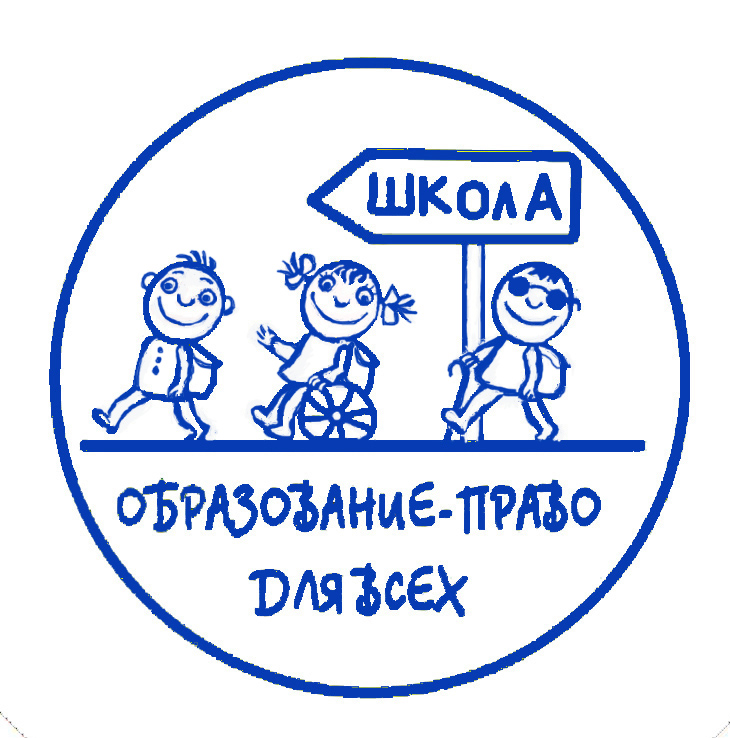 Наш девиз:
«Необучаемых нет!»
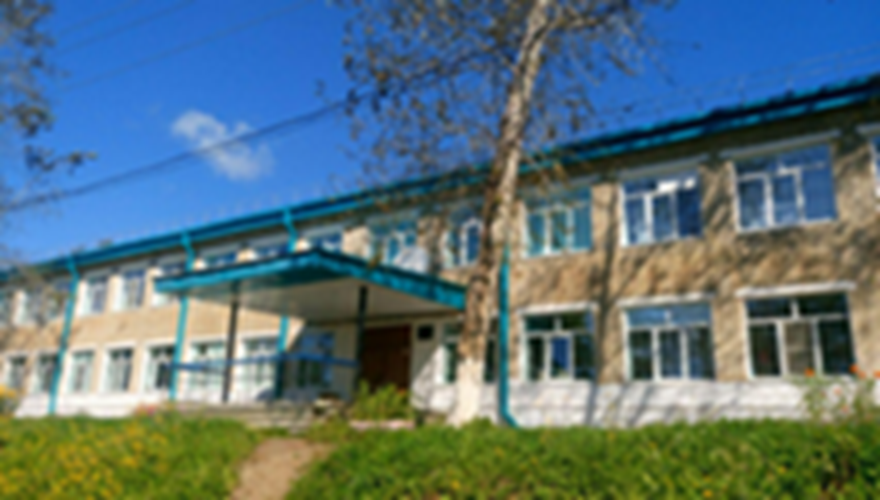 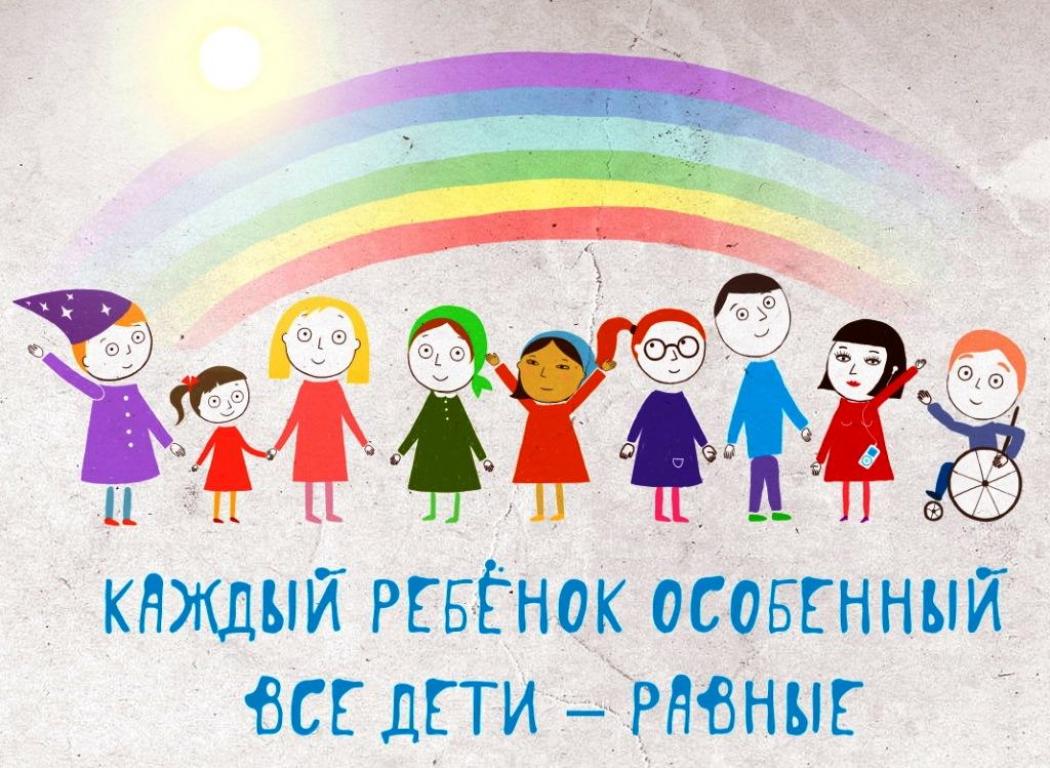 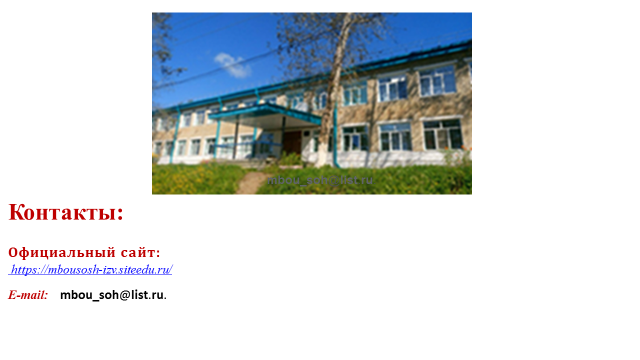